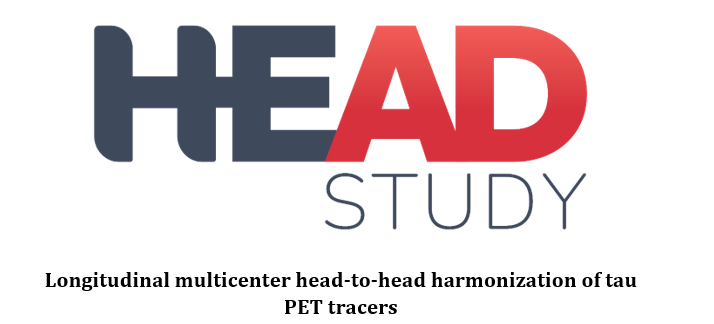 Blood-Based Biospecimen Training Slides
Contact Information
Questions? 
   Please contact NCRAD Coordinator at:
Phone: 317-274-7890
CRC email: dlkeys@iupui.edu
Back-up email: alzstudy@iu.edu
Website:  www.ncrad.org
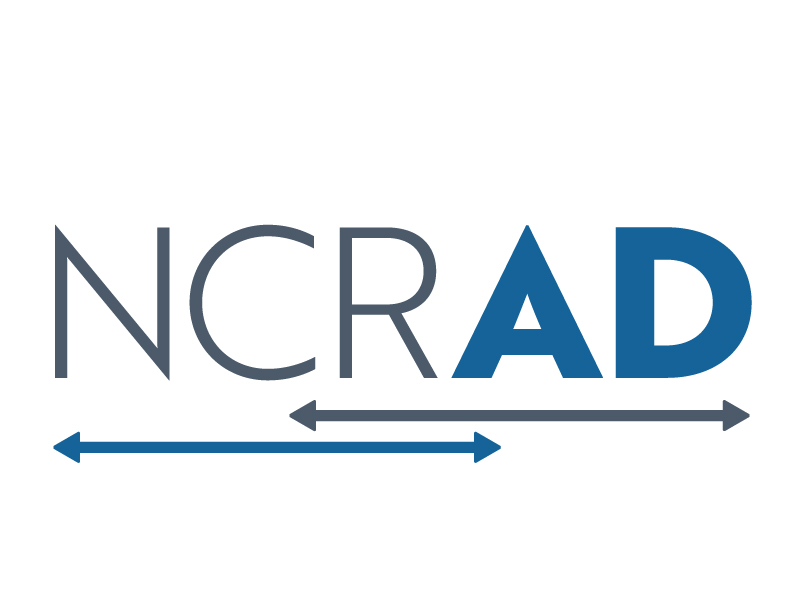 Training Overview:
Blood-Based Collection Schedule 
Kit Request Module
Specimen Labels
Handling/Processing Study Specimens
Sample Shipping
NCRAD Website
Questions?
HEAD Biospecimen Collection Schedule
**2.5 ml PAXgeneTM Blood RNA Tube
*6 x 10ml EDTA tubes are collected
***5 x 10ml EDTA tubes are collected
[Speaker Notes: Whole blood is collected in three types of tubes (10ml Serum-Separator/SST Tube, 10ml lavender-top EDTA tube and 6ml EDTA tube). The 10ml red-top serum separator tube is processed locally into serum and then aliquoted, frozen at the study site and shipped to NCRAD.  The 10ml EDTA tubes are processed locally into plasma and buffy coat fractions.  They are then aliquoted, frozen at the study site, and shipped to NCRAD.  The 6ml EDTA tube is frozen locally without further processing and shipped to NCRAD.]
Kit Request Module
https://kits.iu.edu/head
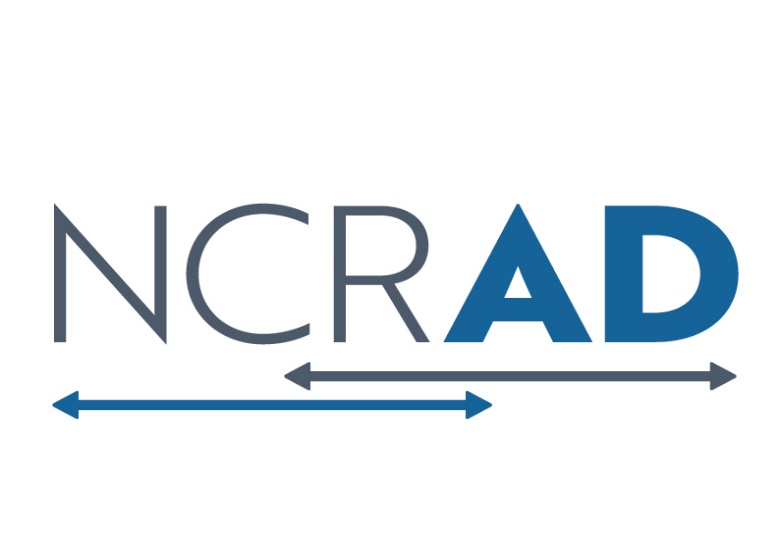 Kit Request Module
An initial stock of kits will be delivered prior to the designated site specific start date. 

Kits and individual supplies are available to order: 
Blood-Based Kit
Frozen Blood Shipping Supply Kit
Blood-Based Supplemental Supply Kit (1 only at study start up)
Individual Supplies
NCRAD Kit Request Module
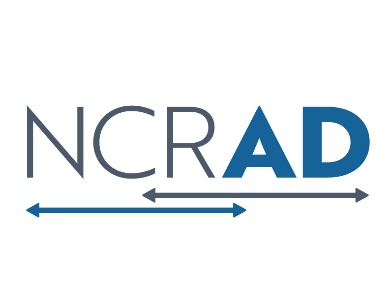 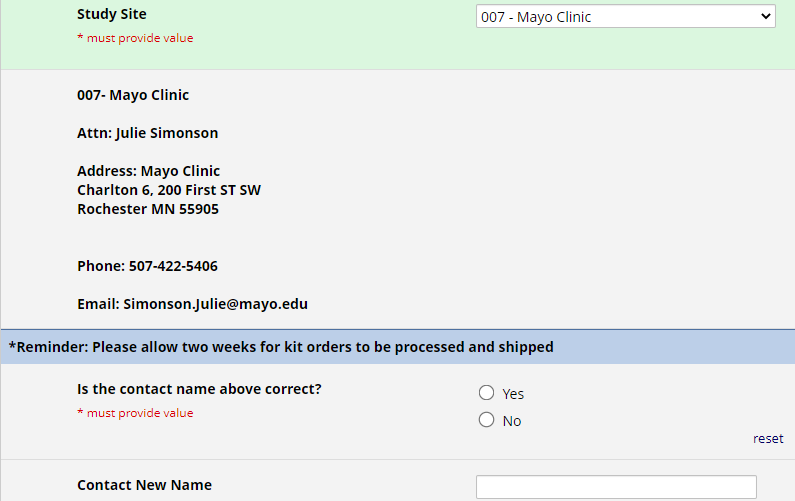 Choose your site from the drop- down list
The coordinator name and contact information will appear
Verify that this information is accurate, correct if necessary
Kits Available
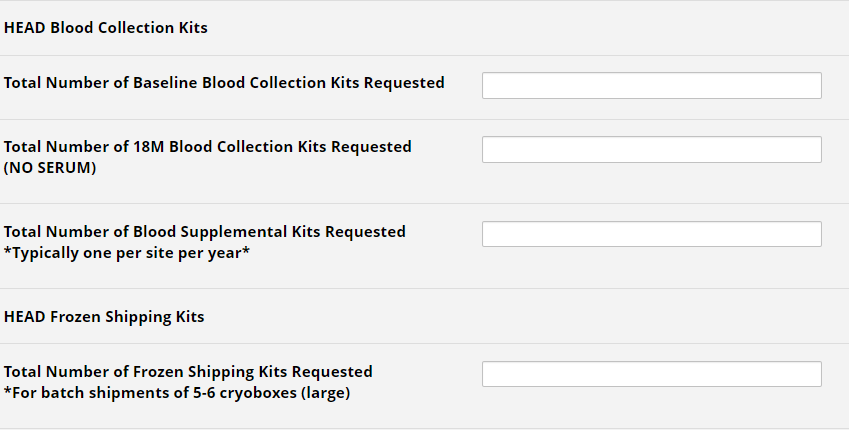 Pending link when HEAD added to NCRAD.ORG
Study Visit Kits
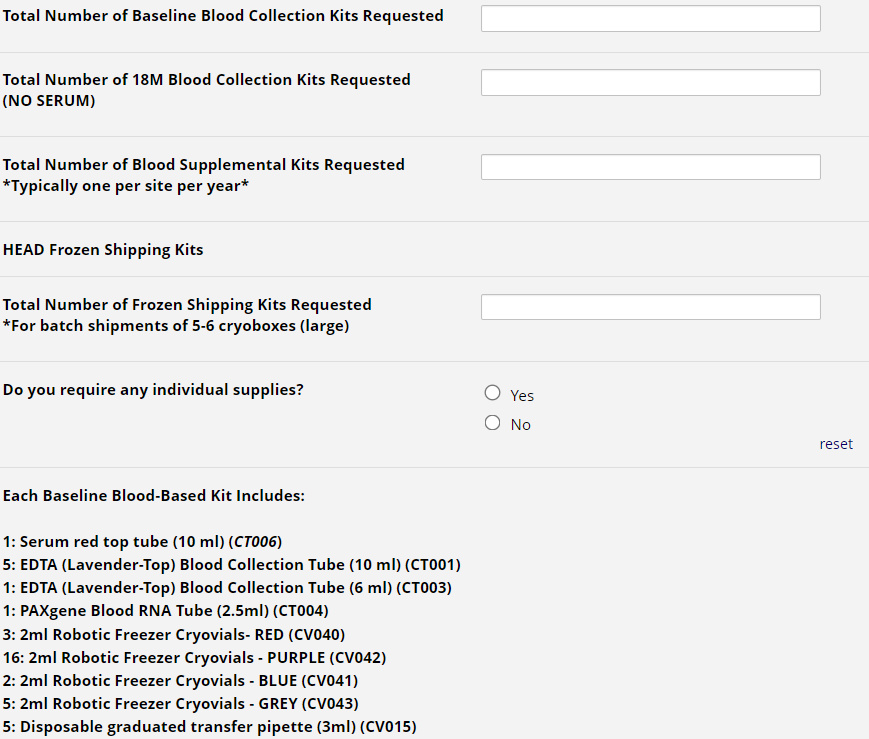 Indicate the quantity needed of each kit

Once selected, kit components of the chosen kit will appear at the bottom of the screen (Pictured)

Click “Submit” to turn in your request.

The IU staff will notify you that your request has been received and address any issues. 

**Note: You can order more than one type of kit in a single kit request**
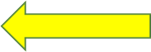 Pending link when HEAD added to NCRAD.ORG
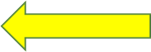 NCRAD Kit Request Module: When It Must be Used
Each site will be responsible for ordering kits (labels included) and maintaining supplies on site for scheduled participants 
 
To order, sites will use the Indiana University online kit ordering module: https://kits.iu.edu/head

Allow a minimum of 2-3 weeks for your order to be processed and delivered.
Specimen Labels
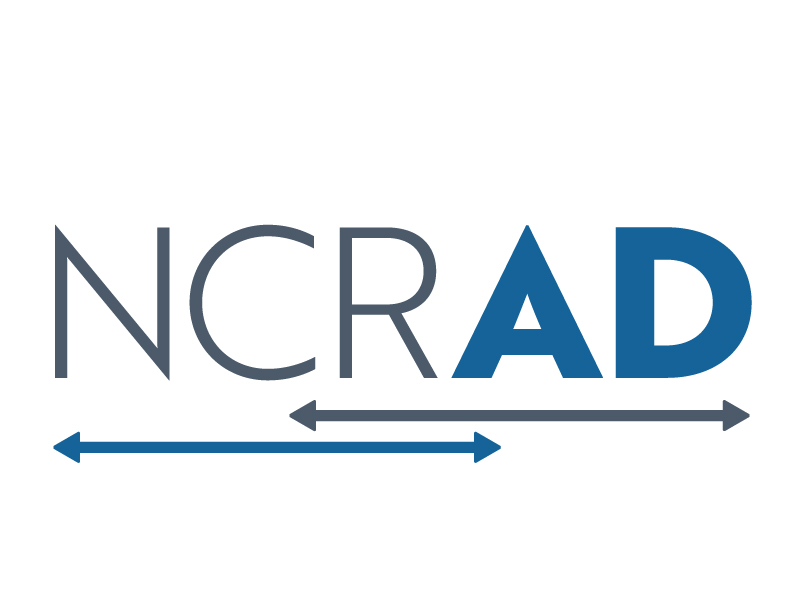 Label Type Summary
Kit Number Labels
HEAD ID Labels
Collection Tube Labels
Differ by specimen type
Cryovial Labels
Kit Number Labels
Used to track patient samples and provide quality assurance 
Will be placed on the following locations:
Biological Sample and Shipment Notification Form 
Outside cryobox that houses aliquot tubes during storage and shipment
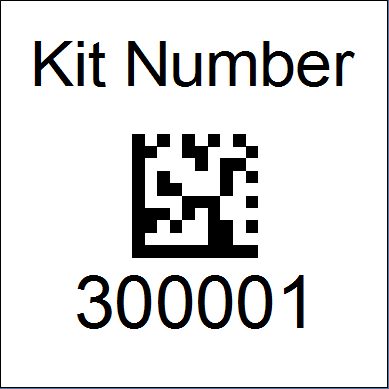 Provided by NCRAD in the kits
HEAD ID Label
Subjects will be identified by their HEAD ID
The HEAD ID may only be available shortly before the visit
Sites will be responsible for handwriting this onto the provided labels
Must use Fine point permanent marker
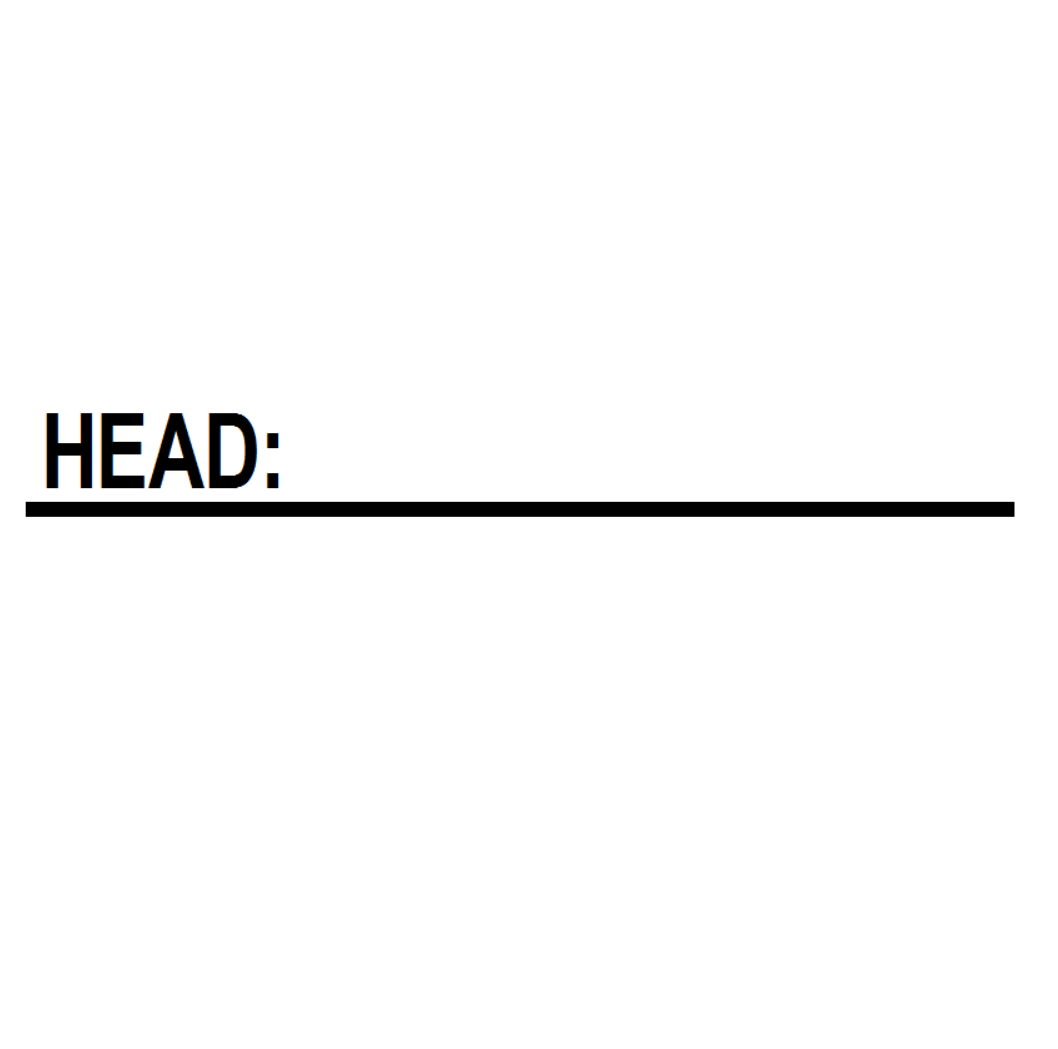 Collection Tube Labels
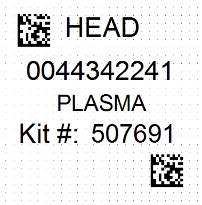 Study Name
Specimen Barcode (assigned by NCRAD)
Sample Type
Kit # (assigned by NCRAD) unique to the subject and visit
Collection Tubes - Blood
Label 1: Collection Tube Label
Label 2: HEAD ID Label
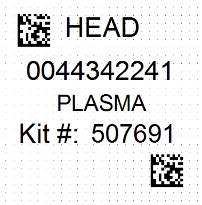 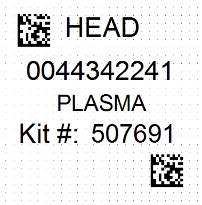 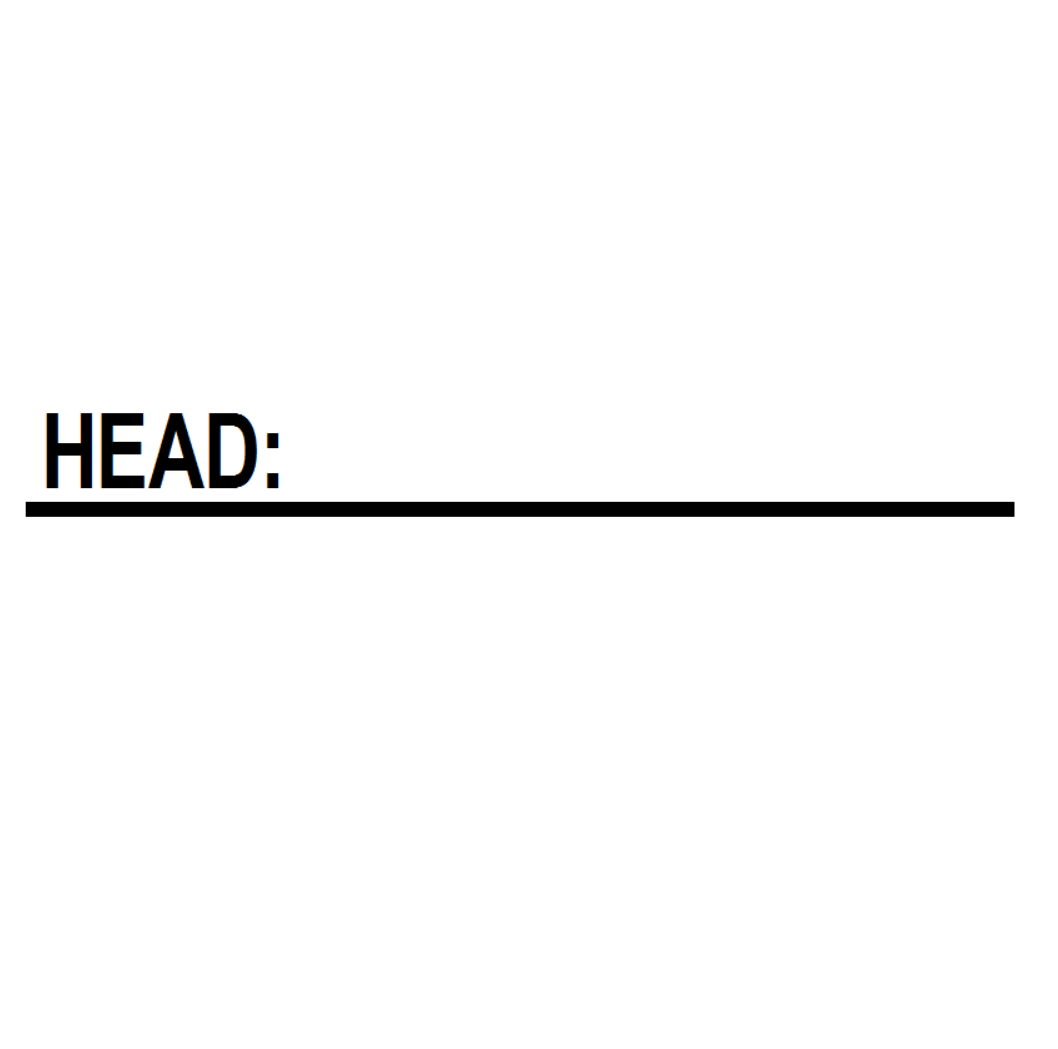 Buffy Coat
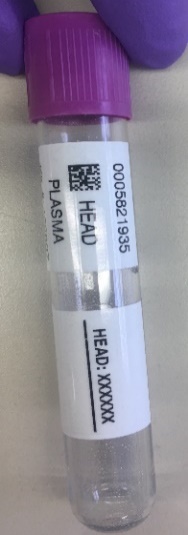 Collection/Aliquot
 tube label    *place barcode near top
All collection tubes will have two labels 
The Collection Tube Labels 
The handwritten HEAD ID Label
HEAD ID label
Cryovial Tube Labels – Serum, Plasma and Buffy Coat
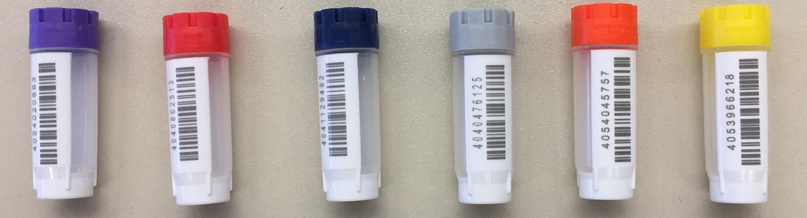 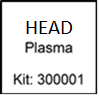 Cryovial tube label only 
Please don’t cover barcode on tube with label!
[Speaker Notes: Need new photo of micronic]
Labeling Biologic Samples
Please...

Label all collection and aliquot tubes before cooling, collecting, processing or freezing samples.

Label only 1 subject’s tubes at a time to avoid mix-ups.

Wrap the label around the tube horizontally. Label position is important for all tube types.

Make sure the label is completely adhered by rolling between your fingers.
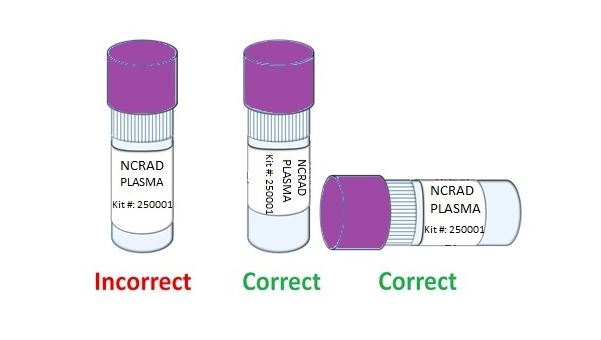 [Speaker Notes: Is this accurate for the micronic tubes?  ADD EXAMPLE OF collection tube as well!]
Handling/Processing Study Specimens
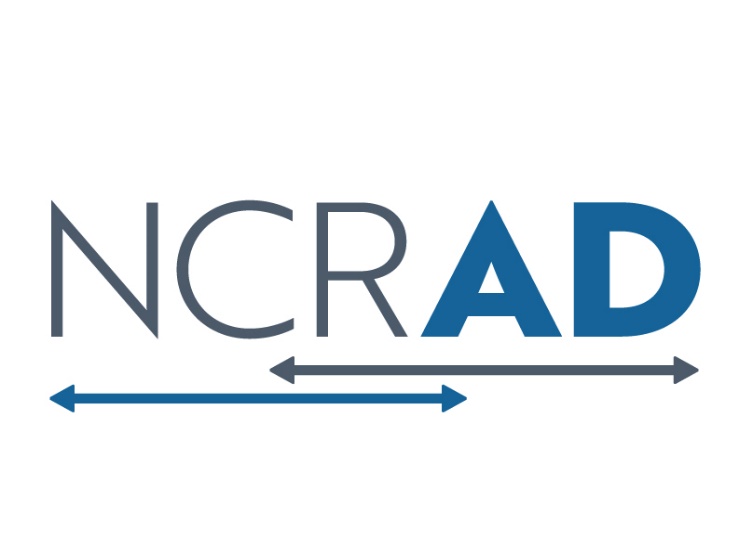 Site Required Equipment
Blood Collection/Safety Equipment
Processing/Storage Equipment
PPE
Lab Coat, Safety Glasses
Tourniquet
Alcohol Prep Pad
Gauze Pad
Butterfly Needles
Bandage
Sharps Bin and Lid
Centrifuge capable of ≥2000 rcf with refrigeration to 4⁰C
-80⁰C Freezer
Wet Ice Bucket
[Speaker Notes: Confirm if all needed for this study]
Sample Collection - Blood
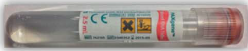 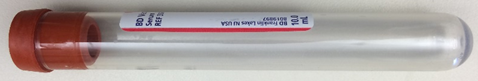 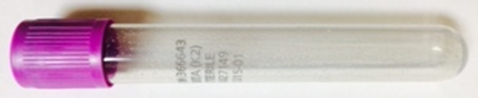 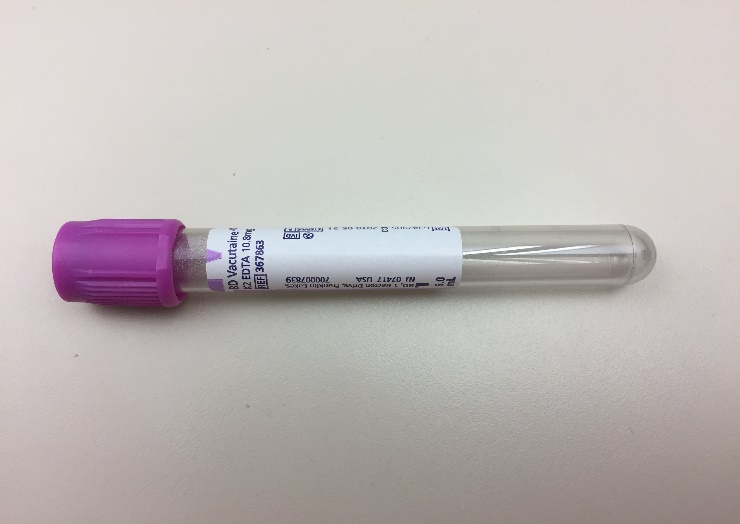 [Speaker Notes: UPDATE?]
Aliquot Cap Colors
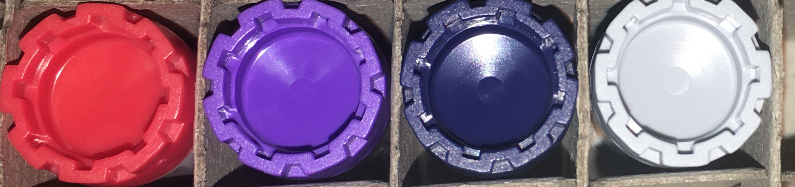 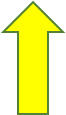 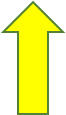 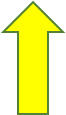 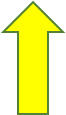 Purple Cap (Plasma)
Blue 
Cap (Residual)
Gray Cap (Buffy Coat)
Red Cap (Serum)
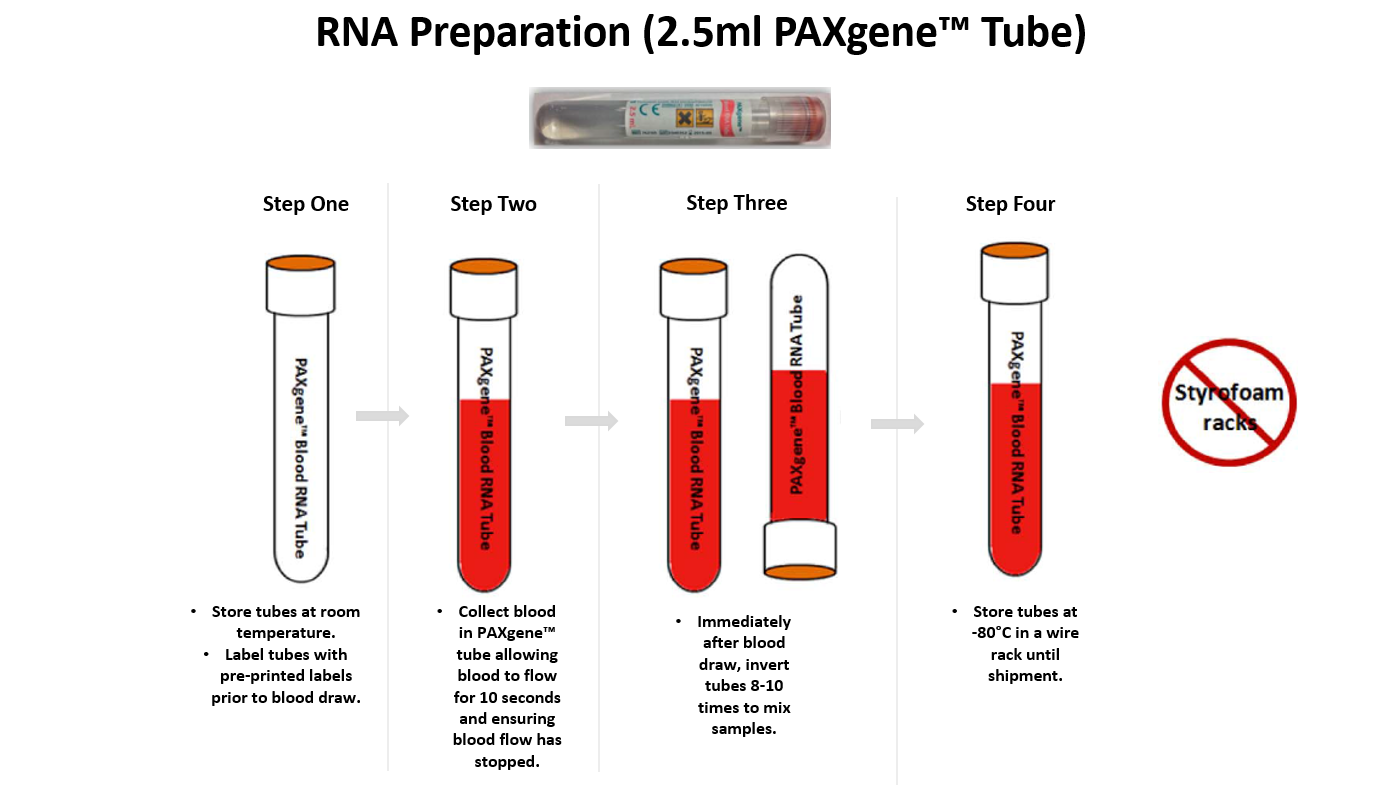 Baseline Visit Only
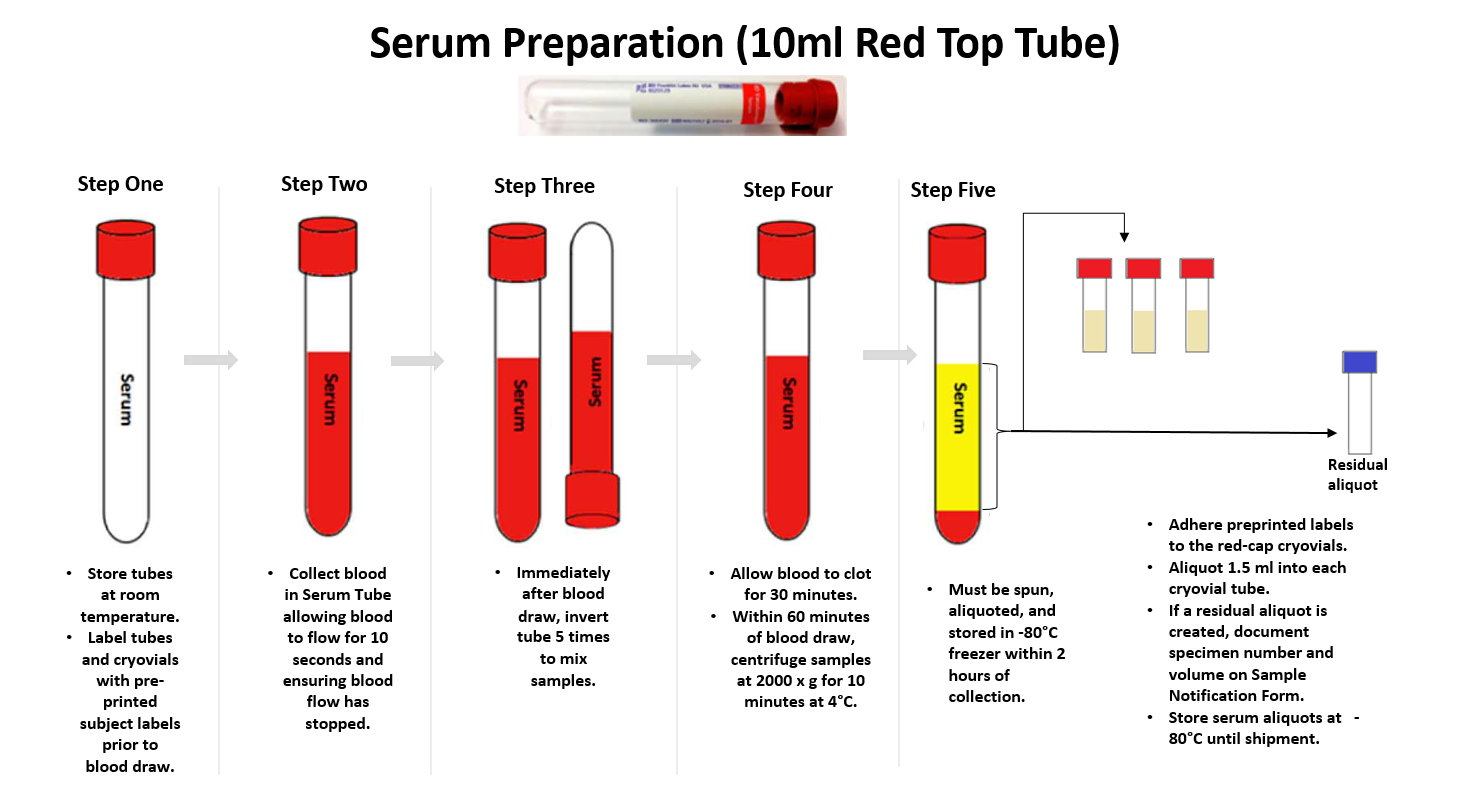 Serum Tube (Serum Collection)
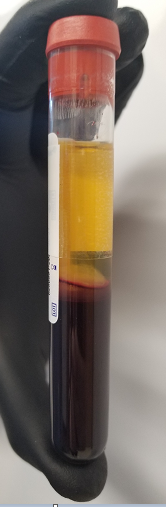 ** Please note: After standing at room temperature for 30 minutes, blood will be clotted and immobile**
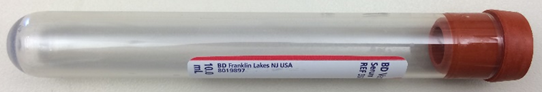 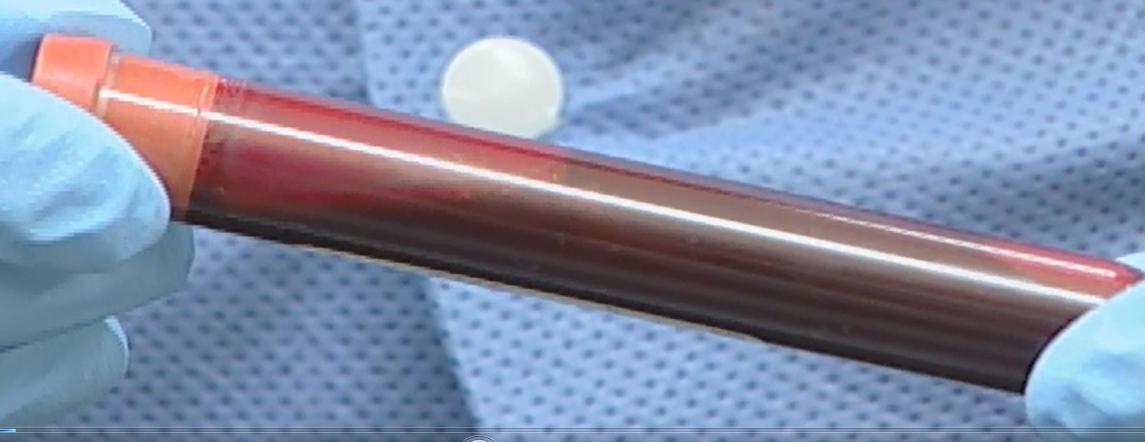 Serum Tube (unfilled)
Serum Tube (after centrifuge)
Baseline Visit Only
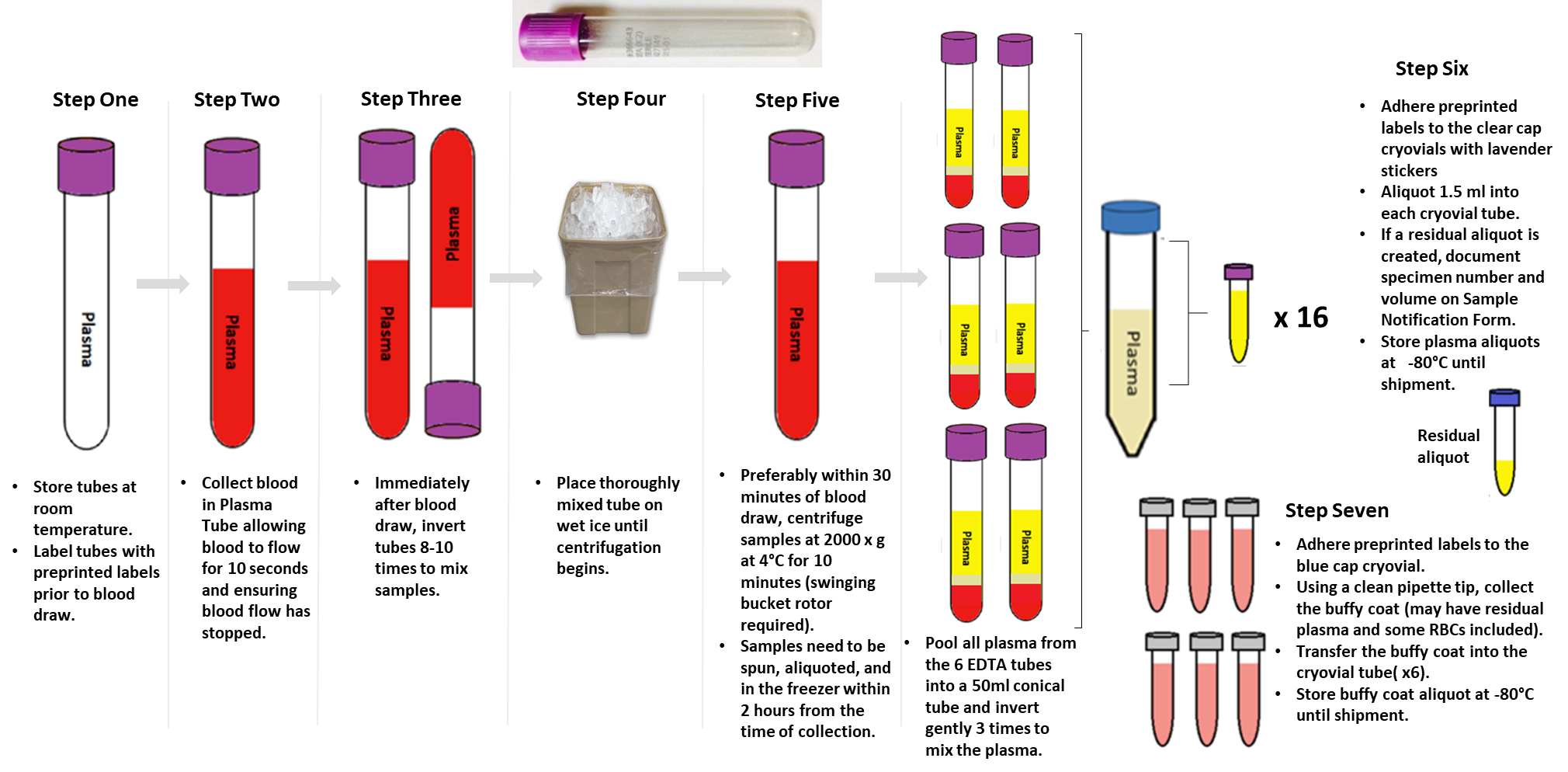 EDTA Tube (Plasma Collection)
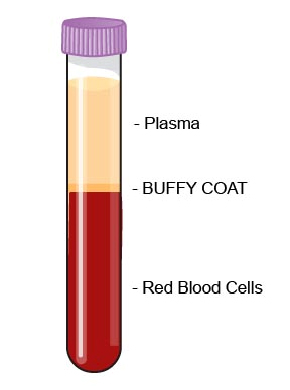 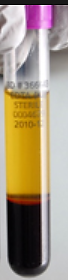 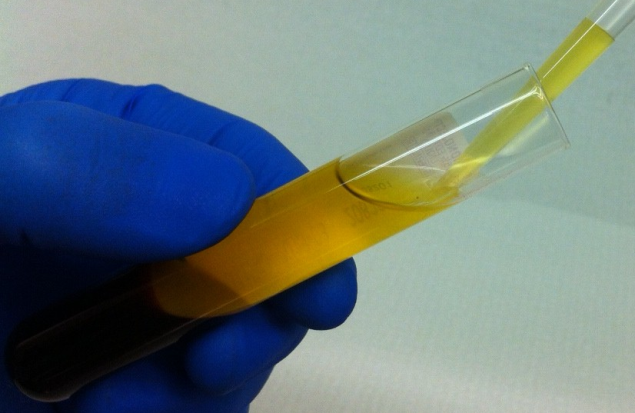 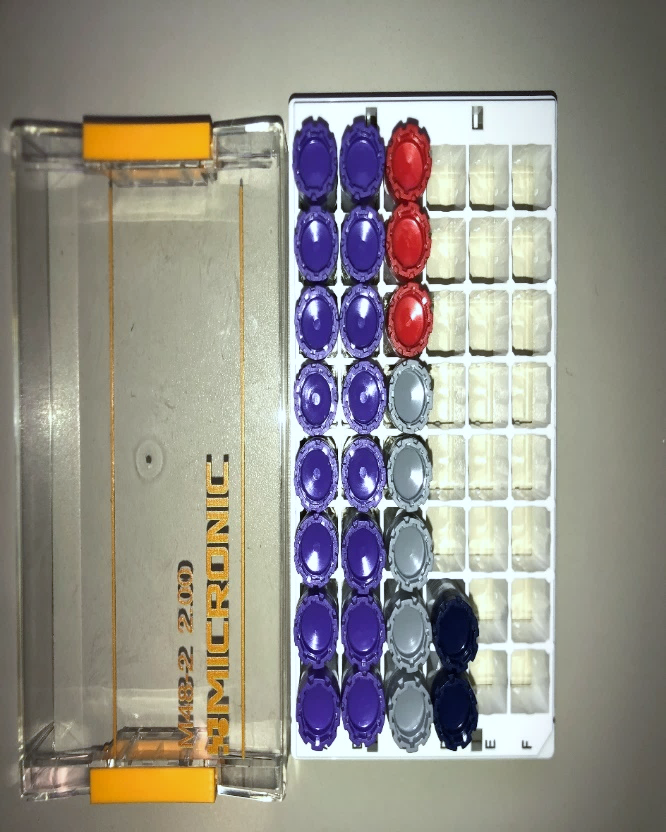 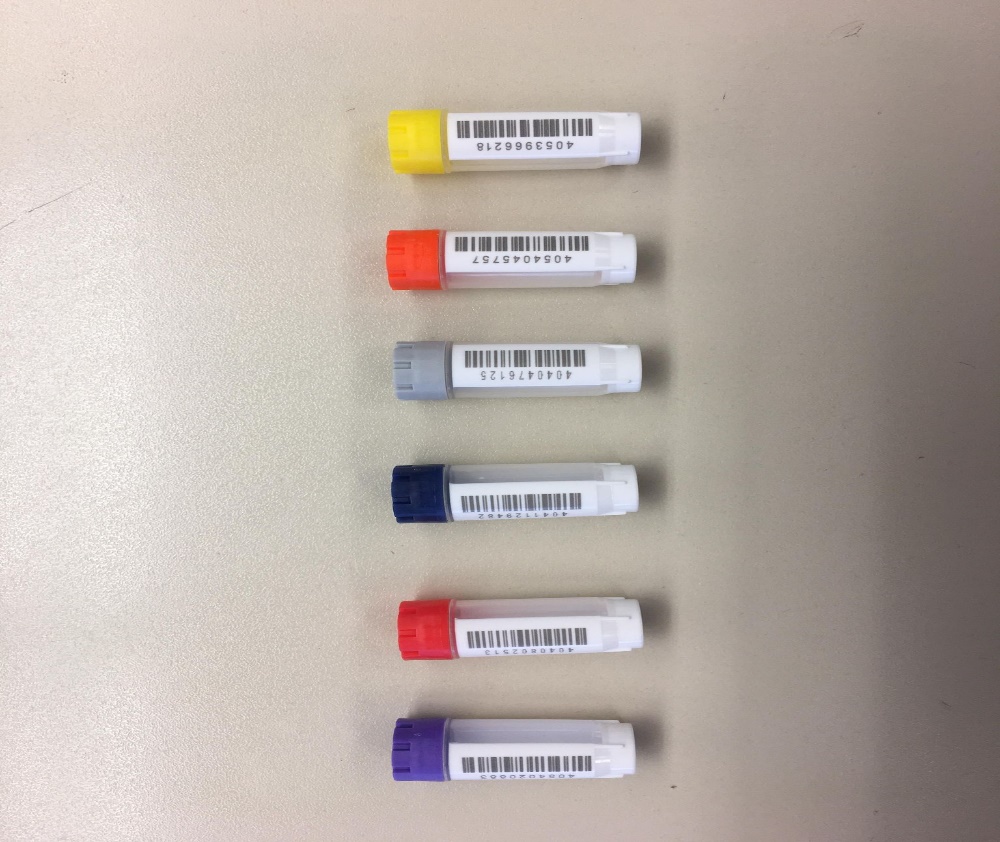 Plasma Aliquots
 (up to 17 for baseline visit)
Close up view of 2.0 ml cryovial
[Speaker Notes: UPDATED PHOTOS IN NEW CRYOBOX FOR MICRONICS?]
EDTA Tube (Buffy Coat Collection)
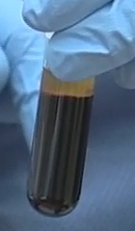 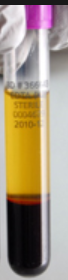 Important Note:
Buffy Coat aliquots will be distinguished from the plasma aliquots through a gray cap.
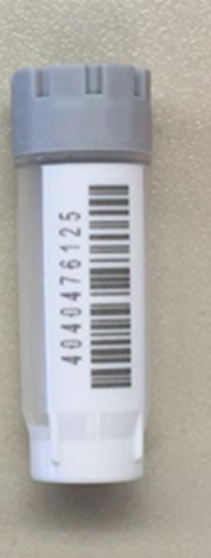 18M Visit Only
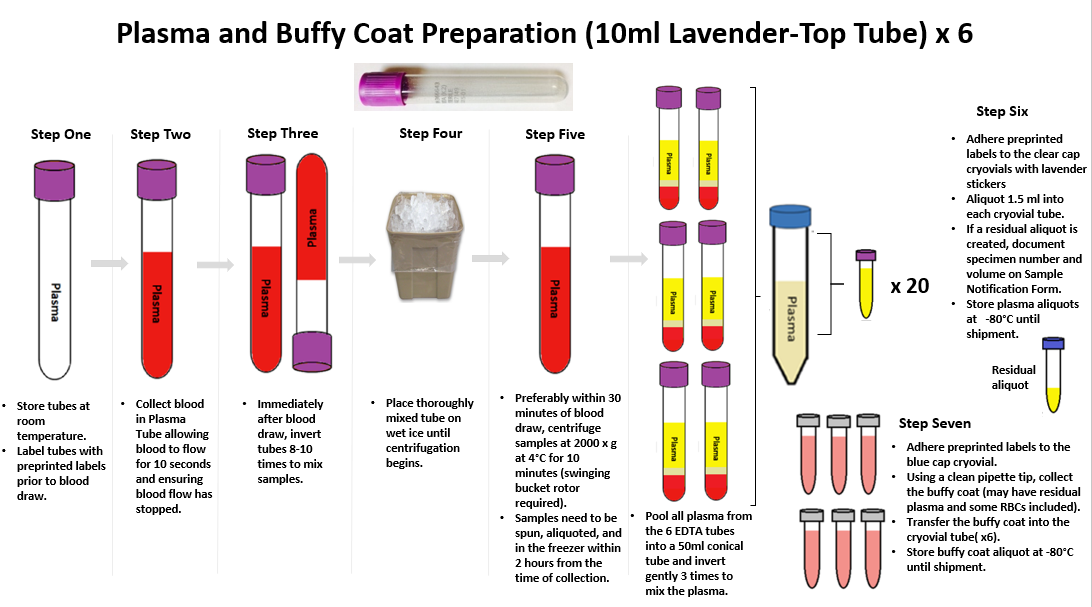 EDTA Tube (Plasma Collection)
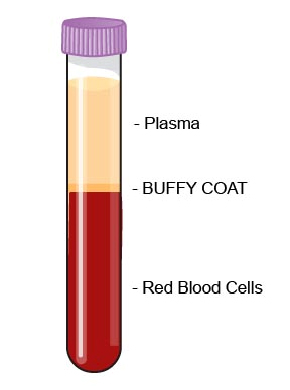 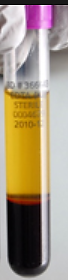 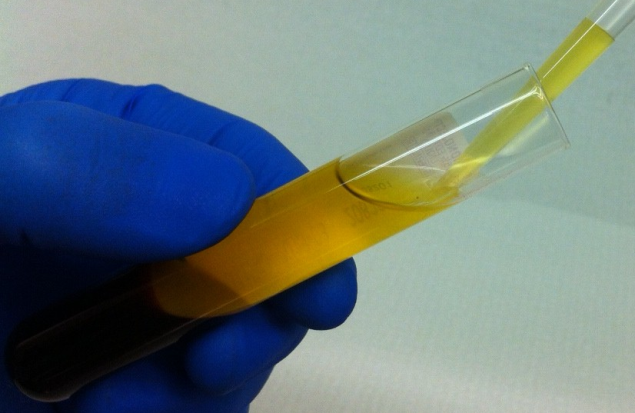 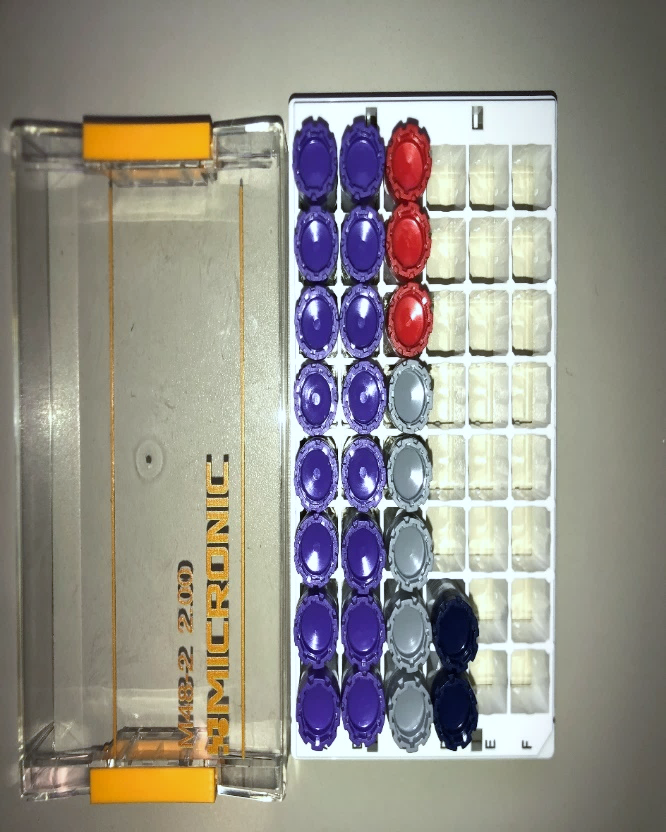 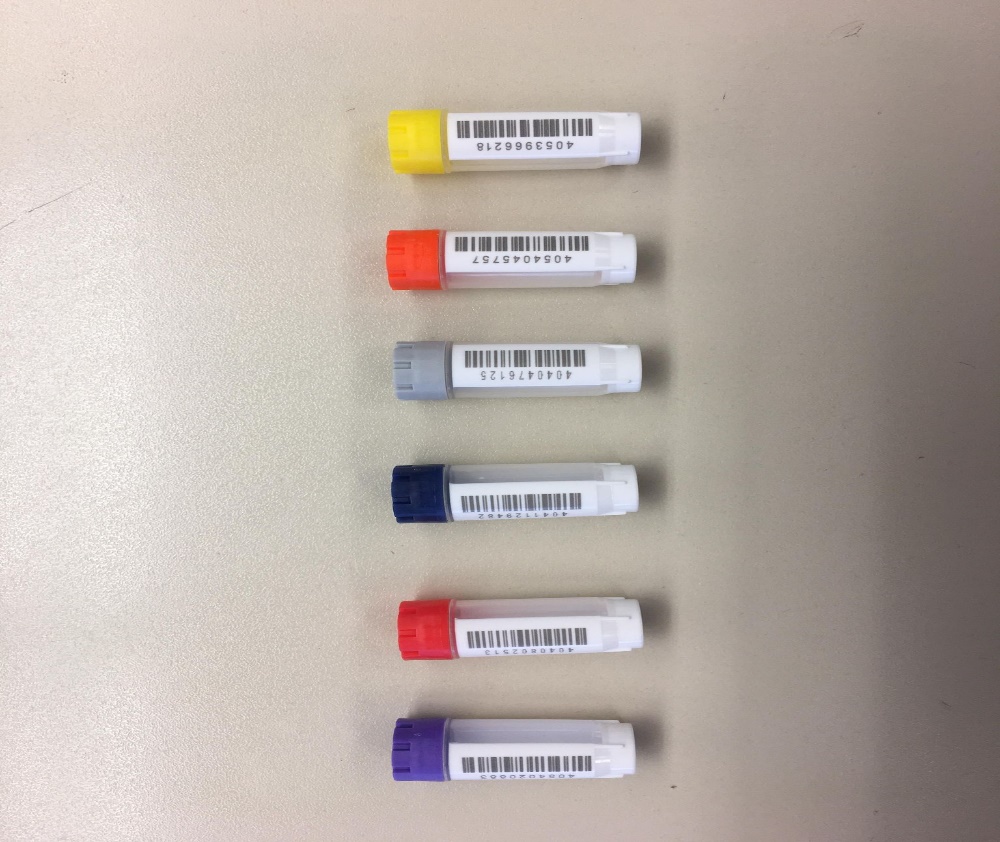 Plasma Aliquots
(up to 20 for 18M visit)
Close up view of 2.0 ml cryovial
[Speaker Notes: UPDATED PHOTOS IN NEW CRYOBOX FOR MICRONICS?]
EDTA Tube (Buffy Coat Collection)
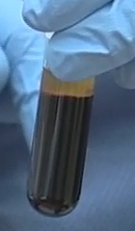 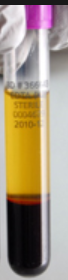 Important Note:
Buffy Coat aliquots will be distinguished from the plasma aliquots through a gray cap.
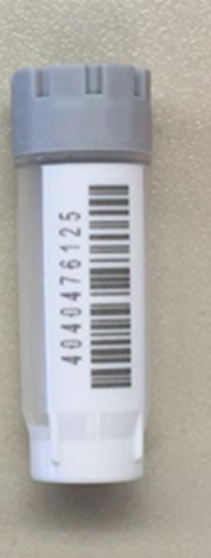 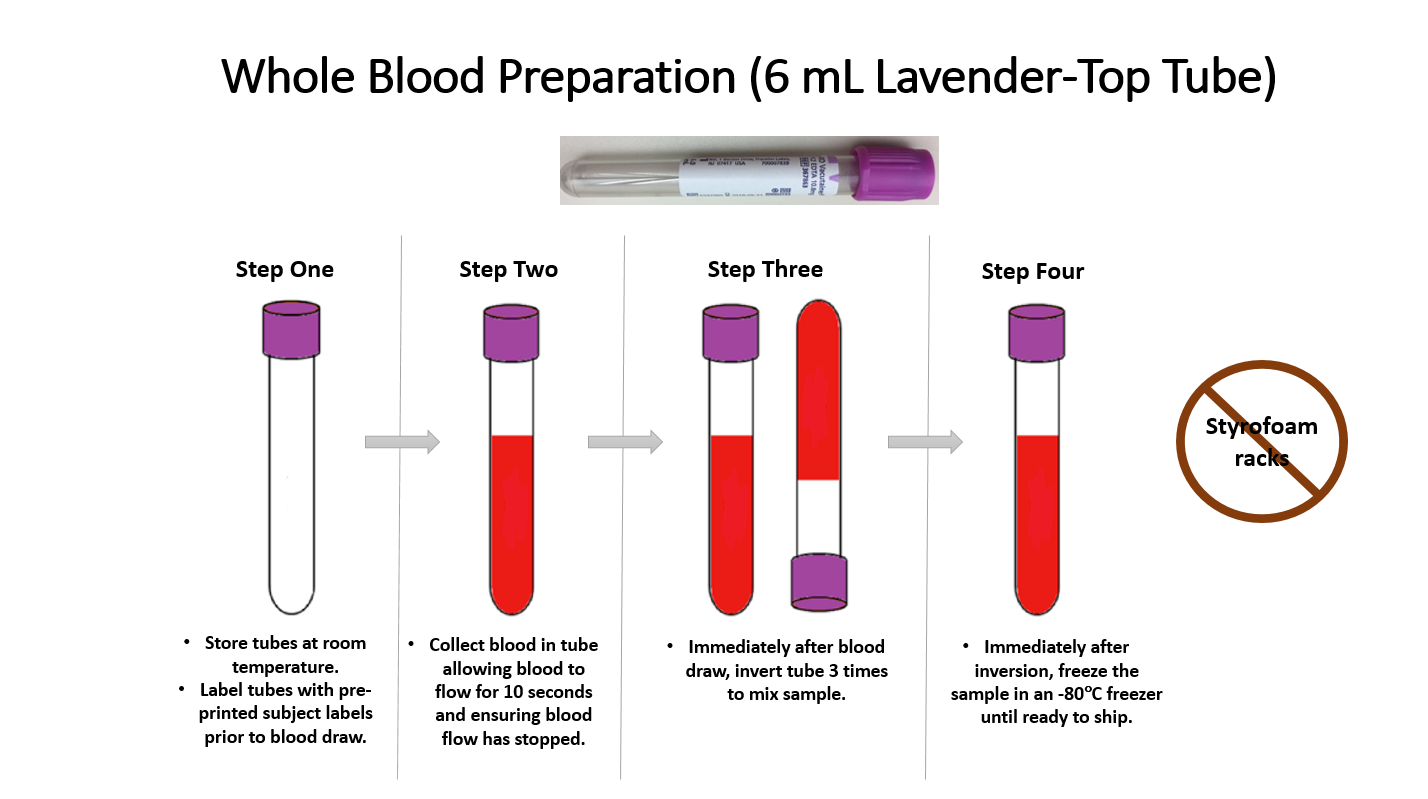 Sample Shipping
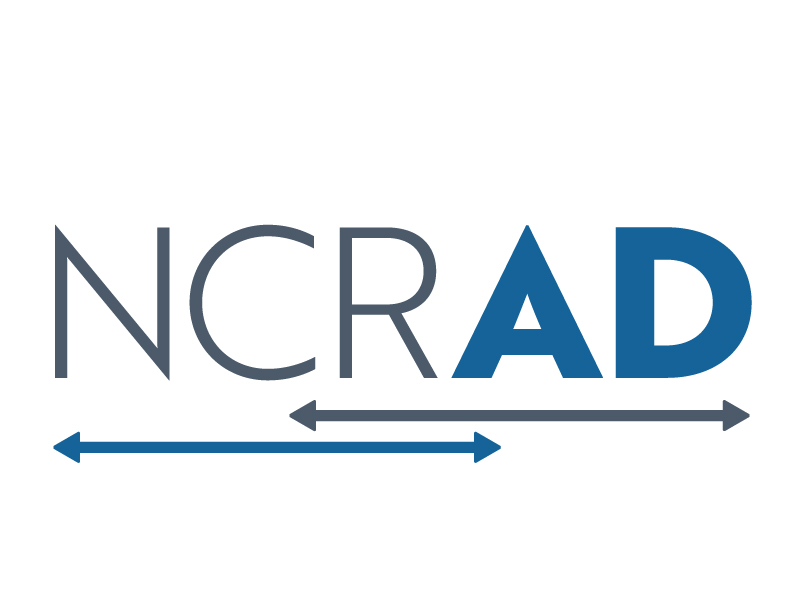 Blood Sample Shipment Summary
Frozen Sample Shipping
Ship Monday-Wednesday Only
Plasma 
Buffy Coat
Serum
Whole Blood for RNA
Hold packaged samples in a -80°C freezer until pickup.
Batch Samples together
5 cryoboxes 
Batch shipping should be performed quarterly or as a full shipment of specimens accumulates, whichever is sooner.
[Speaker Notes: Which samples are sent frozen vs ambient??]
Frozen Shipping - Cryoboxes
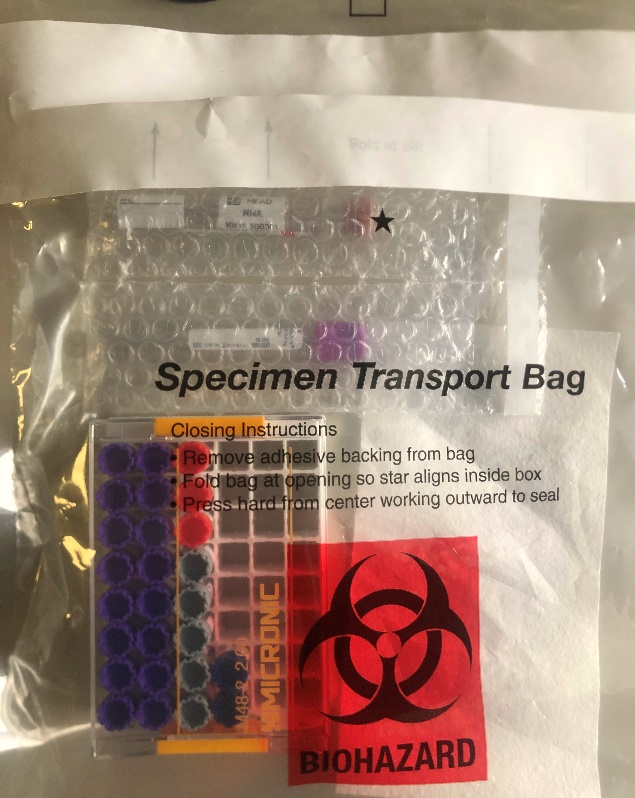 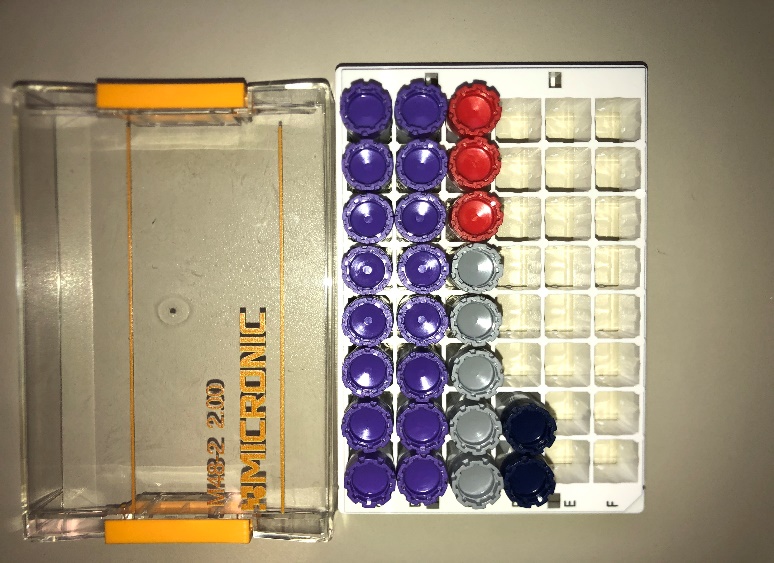 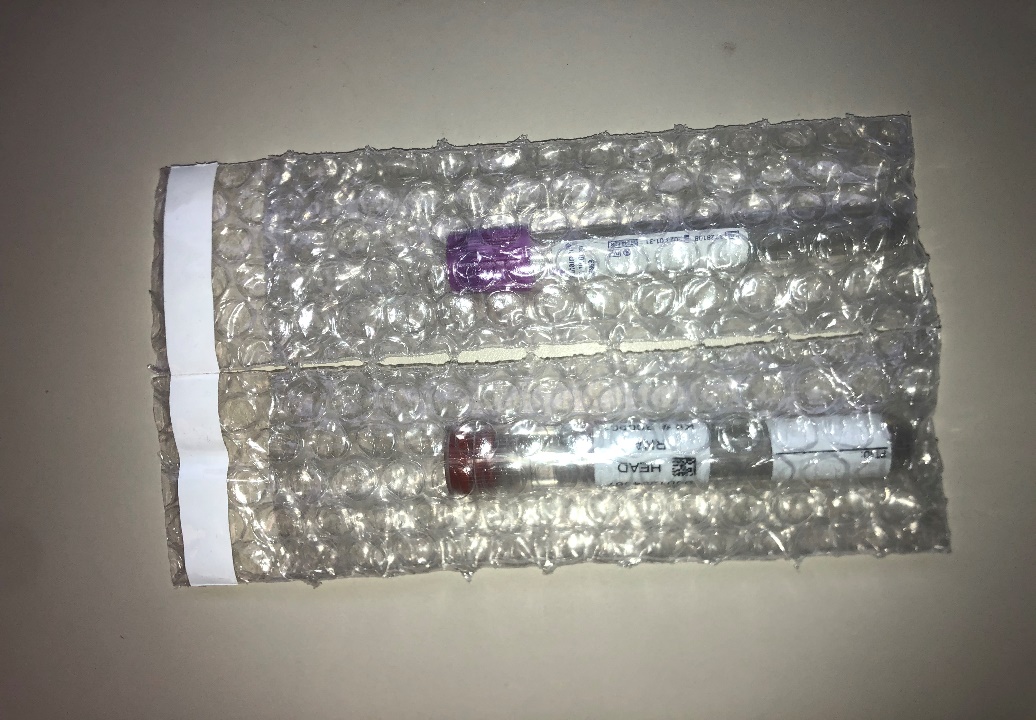 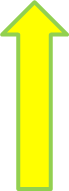 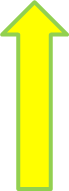 Place frozen RNA and EDTA (6ml) tubes (when applicable) in separate bubble wrap tube sleeves
Place cryobox in one Biohazard Bag.
[Speaker Notes: Updated photos: pending decision on micronic cryobox or original cryobox]
Shipping Frozen Samples
Schedule UPS 
Send Biological Sample and Shipment Notification Form to IU (US) ahead of shipment
Email: alzstudy@iu.edu
Frozen Shipping – Dry Ice Requirements
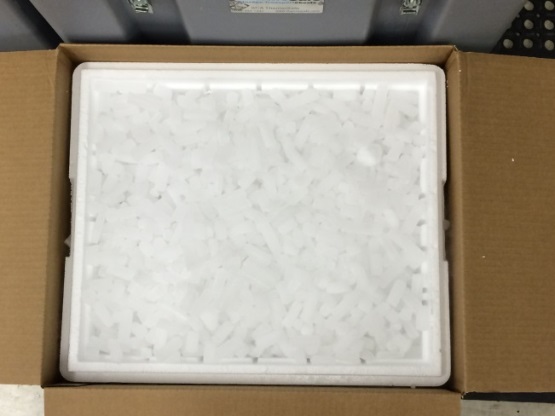 Fully cover the cryoboxes with about 2 inches of dry ice in the provided shipper.

Each Styrofoam shipper must contain about 45 lbs (20 kg) of dry ice.
Frozen Shipping – Dry Ice Requirements
Dry Ice label should not be covered with other stickers and must be completed or the shipping carrier will reject/return your package!
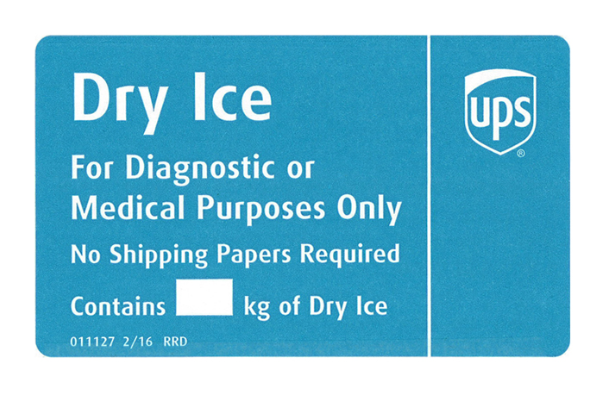 Net weight of dry ice in kg
20.4
UPS ShipExec System
Log into the ShipExec Thin Client at https://kits.iu.edu/ups  
If a new user or contact needs access, please reach out to your study contact for access

Follow instructions on section 8.2 of HEAD Manual of Procedures to create your return airbill and schedule a UPS pickup
Shipping Regulations and Training
PLEASE NOTE:
All study personnel responsible for shipping should be certified in biospecimen shipping.
It is the responsibility of each site to ensure that the appropriate training has been provided and conducted in regards to IATA shipping.
UN3373 Biological Substance, Category B Training
Biological Substance, Category B are specimens being transported for “investigational purposes”
Recommend: investigator sites document training of category B/dangerous goods
We recommend establishing a record of your staff’s training and date of instruction
The training records must be made available upon request by the appropriate national authority
Additional information from the Department of Transportation (DOT) can be found on their website http://hazmat.dot.gov
Biological Sample and Shipment Notification Forms
A copy of the sample form must be emailed to NCRAD prior to the date of sample arrival.
Please include sample forms in all shipments of frozen and ambient samples.
Email: alzstudy@iu.edu
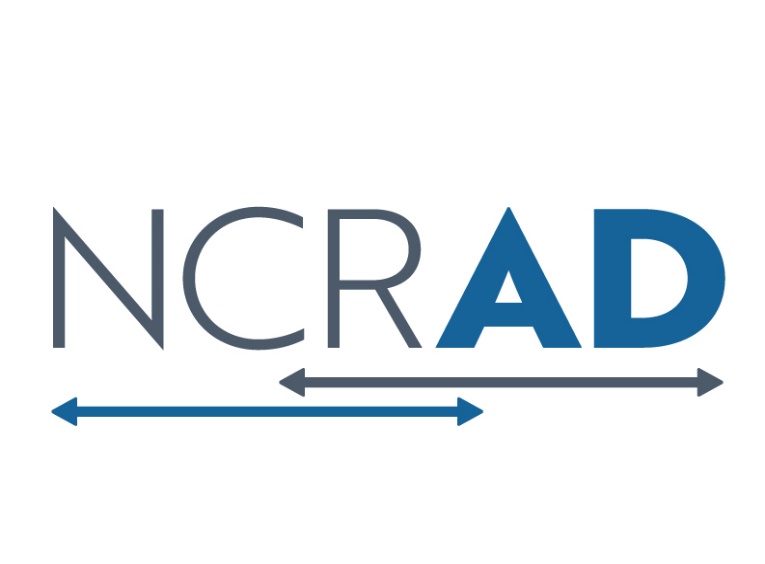 Biological Sample Notification Form- Baseline and 18M Visit
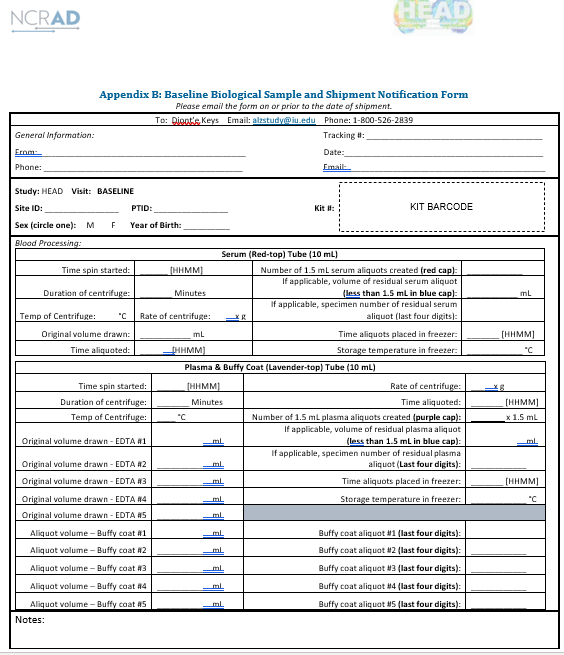 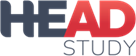 Blood collected for: 
Whole Blood for RNA
Serum
Plasma
Buffy Coat/DNA
Whole blood banking

**Appendix B & C
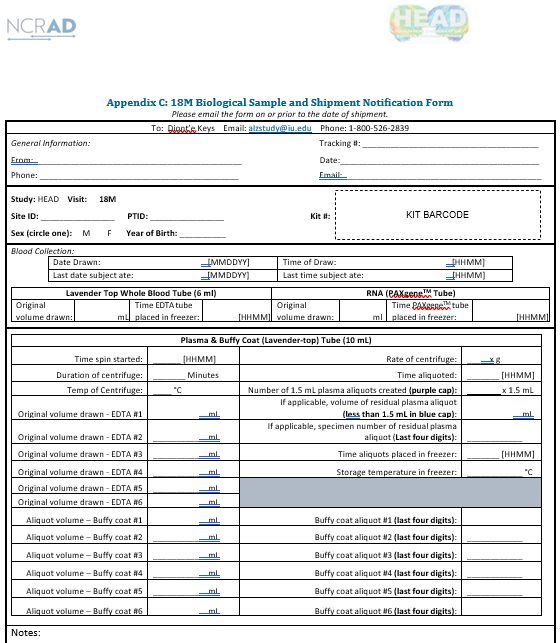 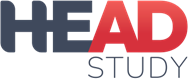 Send by E-mail and include a copy in each shipment
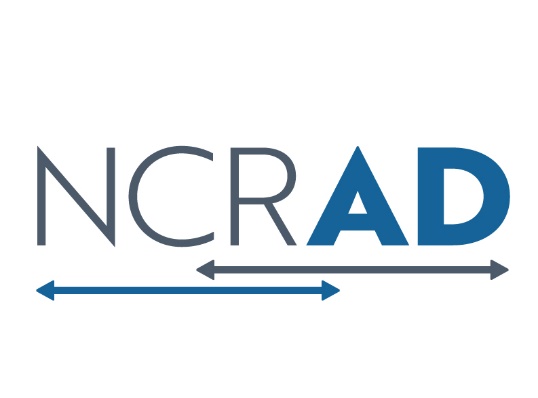 NCRAD WebsiteHelpful Pages
NCRAD - Holiday Closures
NCRAD - Friday Blood Draws
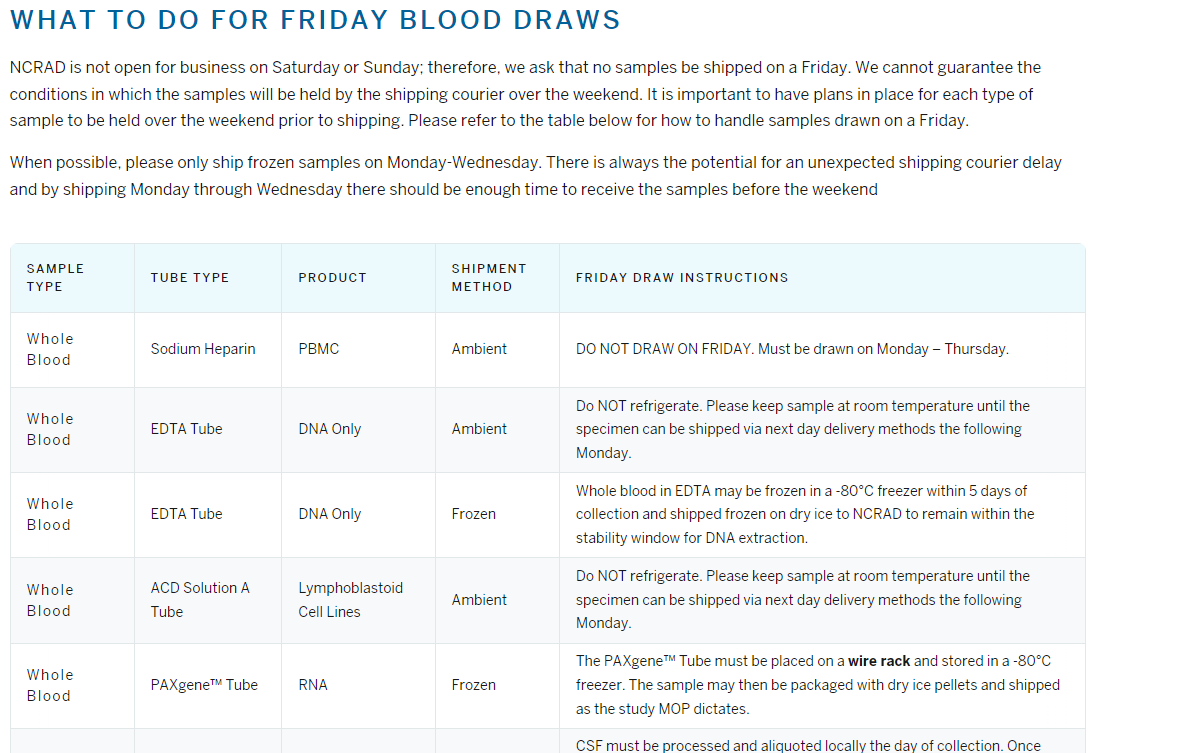 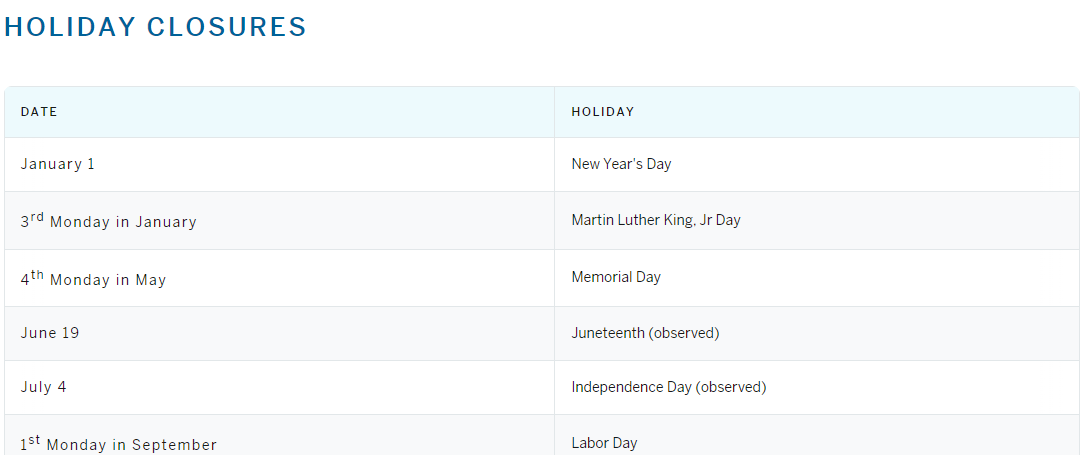 [Speaker Notes: UPDATE FOR SAMPLE TYPES?]
HEAD Active Study Page
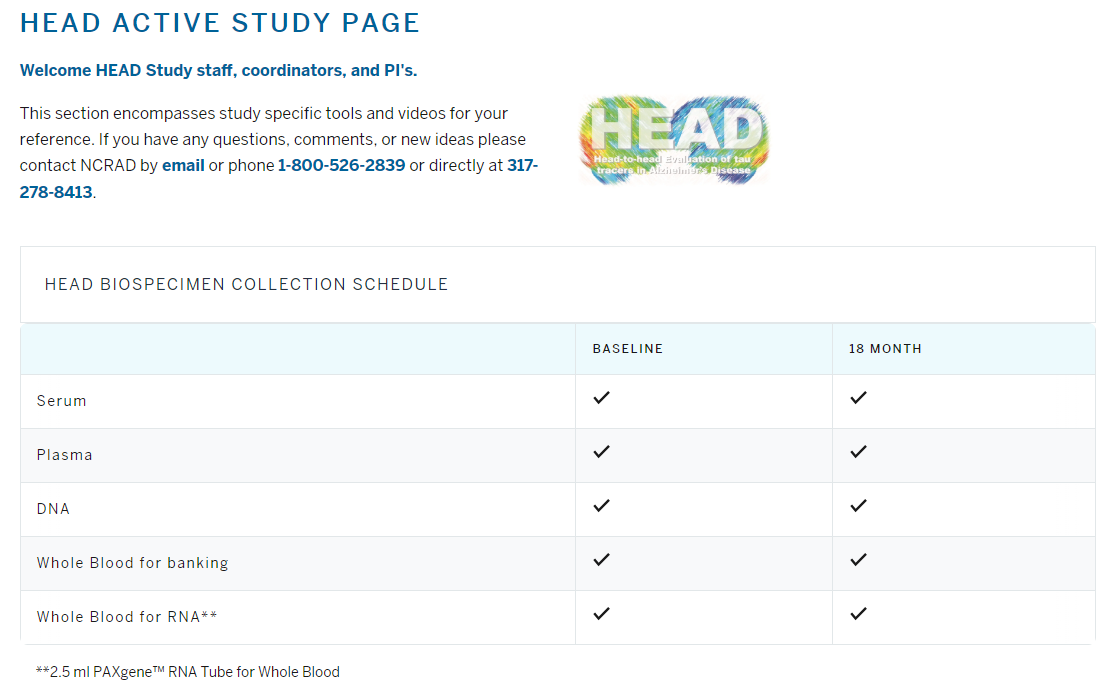 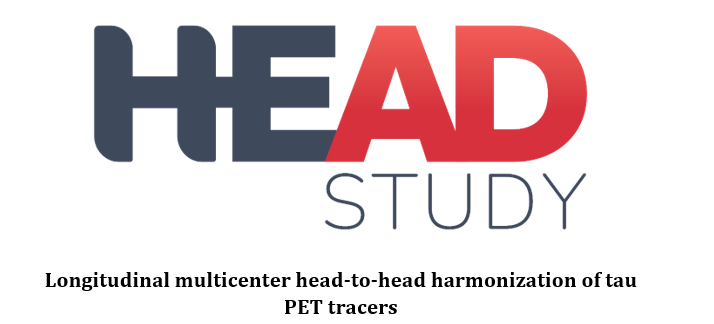 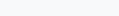 NCRAD - HEAD Active Study Page
[Speaker Notes: UPDATE PHOTO]
Contact Information
Questions? 
   Please contact NCRAD Coordinator at:
Phone: 317-274-7890
CRC email: dlkeys@iupui.edu
Back-up email: alzstudy@iu.edu
Website:  www.ncrad.org
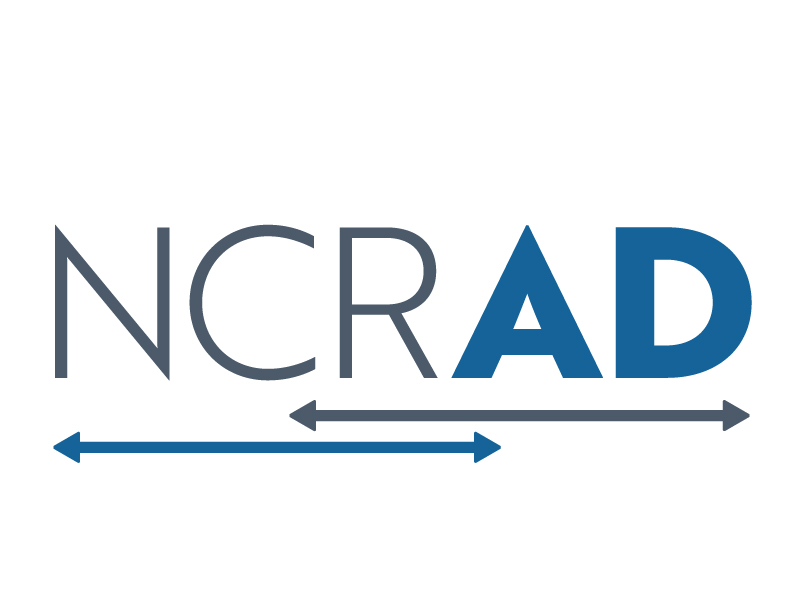